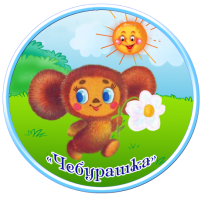 Игровое пространство 
нашей группы
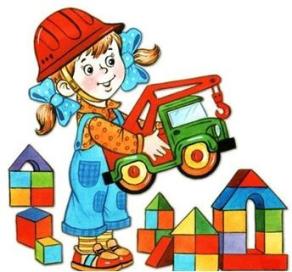 Группа «Чебурашка»                     Воспитатель: Карагяур Марина Валерьевна
Нашу группу посещают дети в возрасте от 3__ до_4_ лет
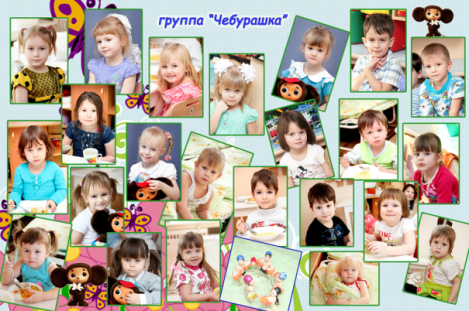 ФОТОГРАФИЯ
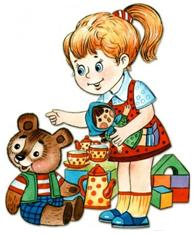 Любимые игры наших воспитанников
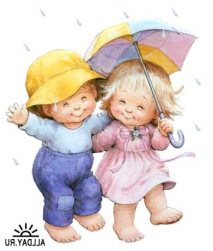 Перечень
П. и. «Мышеловка», «Лиса и зайцы», «Воробушки и автомобиль»…
Строительные игры
Настольные -печатные игры
 - мозаика
 - лото
 - «Шнуровка»
 - «Цепочка»…
С.-р.и «Больница» , «Семья»…
ФОТОГРАФИЯ
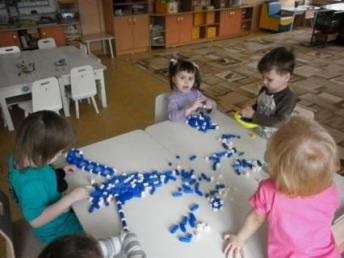 ИГРА — это специфическая детская деятельность, разнообразная по своему содержанию, степени самостоятельности детей, форме организации, игровому материалу, причем каждый ее вид оказывает определенное влияние на развитие ребенка и имеет много вариантов.
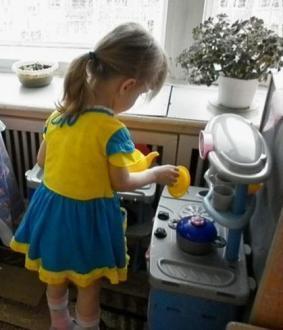 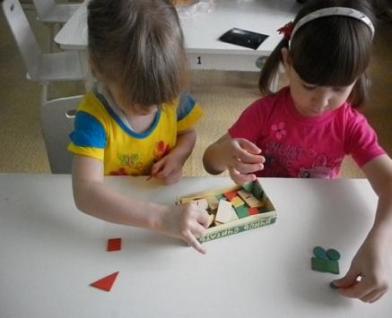 В нашей группе есть игры
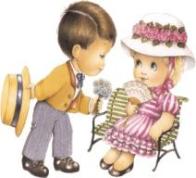 Творческие
Народные
Игры с правилами
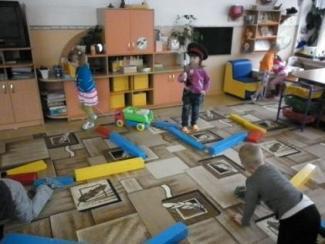 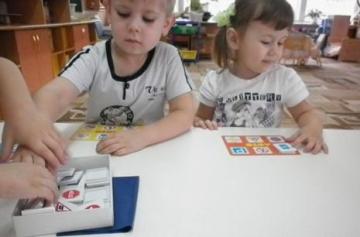 ТВОРЧЕСКИЕ ИГРЫ
Театрализованные
Сюжетно-ролевые
Конструкторские
Режиссерские
ФОТОГРАФИЯ
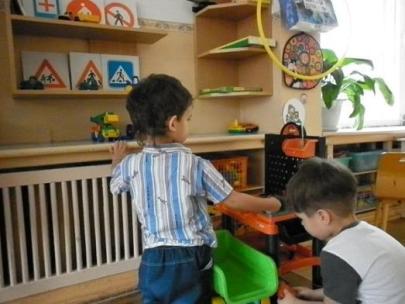 Игры драматизации
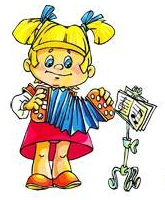 Режиссерская игра
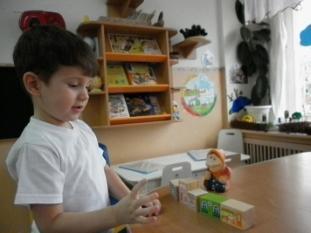 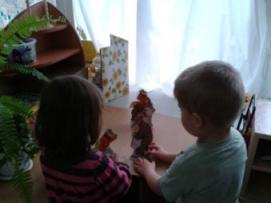 ФОТ
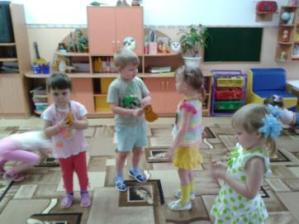 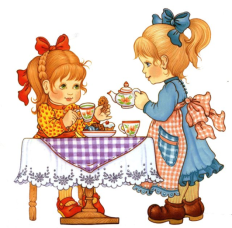 Игры-драматизации
Конструкторские творческие игры  направляют внимание ребёнка на разные виды строительства, содействуют приобретению конструкторских навыков  организации, привлечению их к трудовой деятельности.
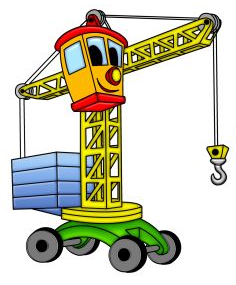 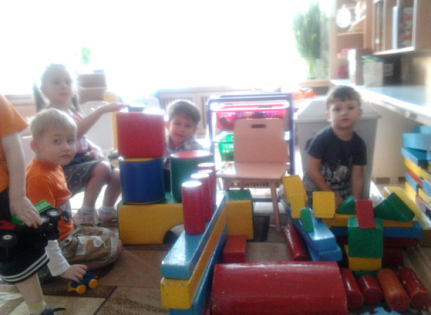 ФОТОГРАФИЯ
ИГРЫ С ПРАВИЛАМИ
Дидактические
Подвижные
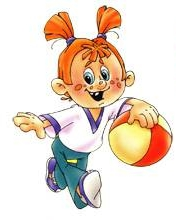 Дидактические игры
Игры-занятия
Игры с бегом
Игры с прыжками
Игры с лазаньем
Игры на ориентировку в пространстве
Игры с метанием и ловлей
Дидактические  игры способствуют развитию умственных способностей детей, содержат  умственное задание, в решении  которого  - смысл  игры.
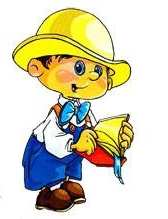 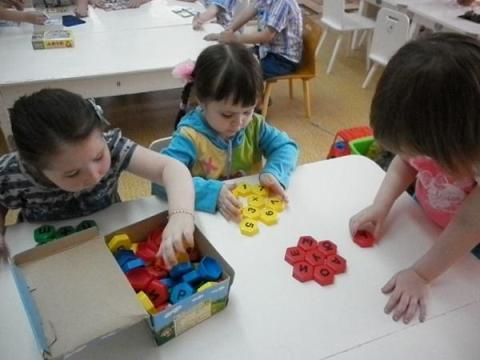 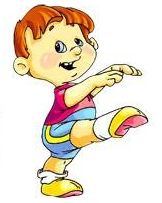 Подвижные  игры    важны для физического воспитания дошкольников, способствуют их гармоническому развитию, удовлетворяют потребность малышей  в движении, способствуют обогащению их двигательного опыт.
ФОТОГРАФИЯ
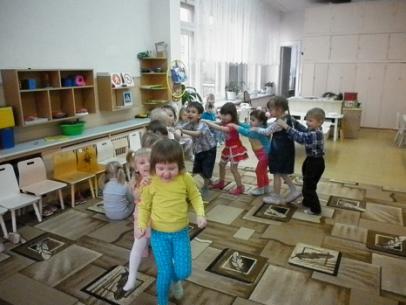 ФОТОГРАФИЯ
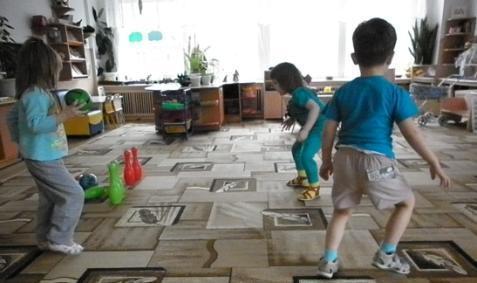 НАРОДНЫЕ ИГРЫ
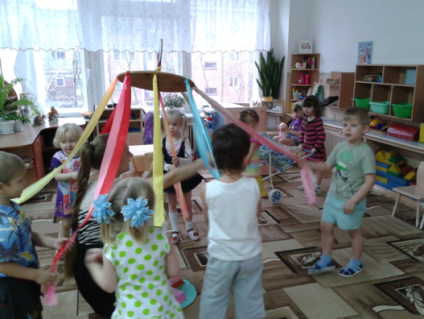 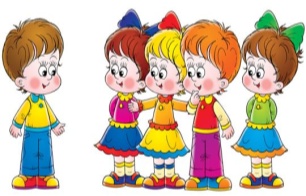 Народные игры – это игры,  пришедшие к нам из очень давних времён и   построенные с  учетом этнических особенностей. Они – неотъемлемая часть жизни ребенка в современном обществе, дающая возможность усвоить общечеловеческие ценности.
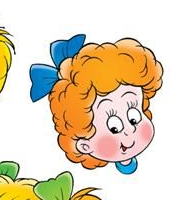 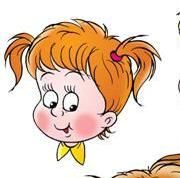 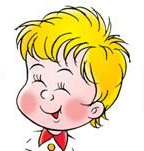 Ребёнок живет в игре. 
И задача педагогов   - стать направляющим  и связующим звеном  в  цепи ребёнок-игра, тактично поддерживая руководство  обогащать  игровой опыт детей.
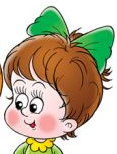 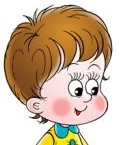 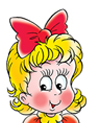 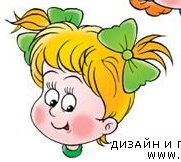 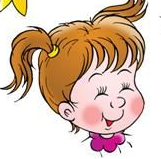 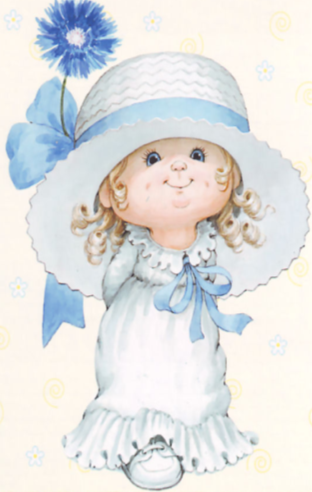 Презентацию подготовили:воспитатель   Карагяур Марина Валерьевнаапрель 2013г.
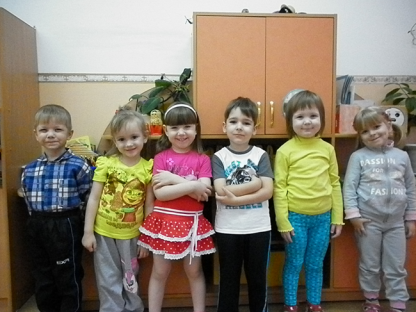